The 8th of February. (Monday)
Wake up!
Read a poem
One, two
I go to school 
Three, four
I play outdoor 
Five, six
I read my books
Seven, eight
I am never late
Nine, ten
I sleep by then.
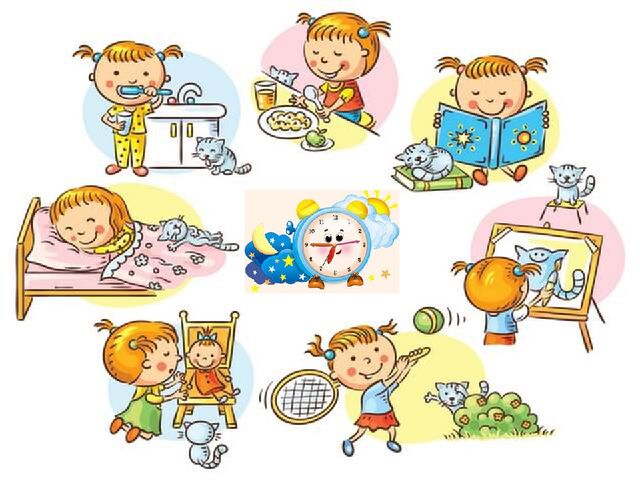 Look at the pictures. What does Sally do in the morning/ in the afternoon/ in the evening?
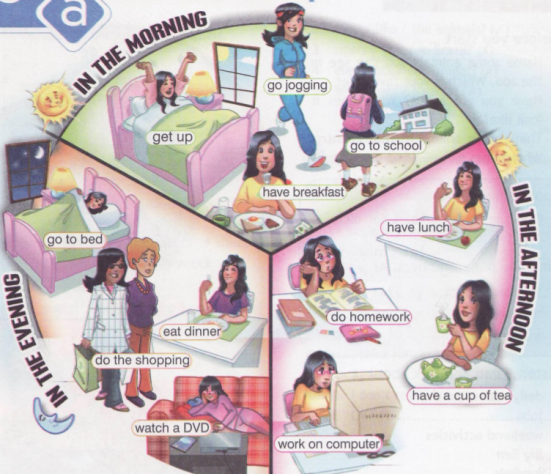 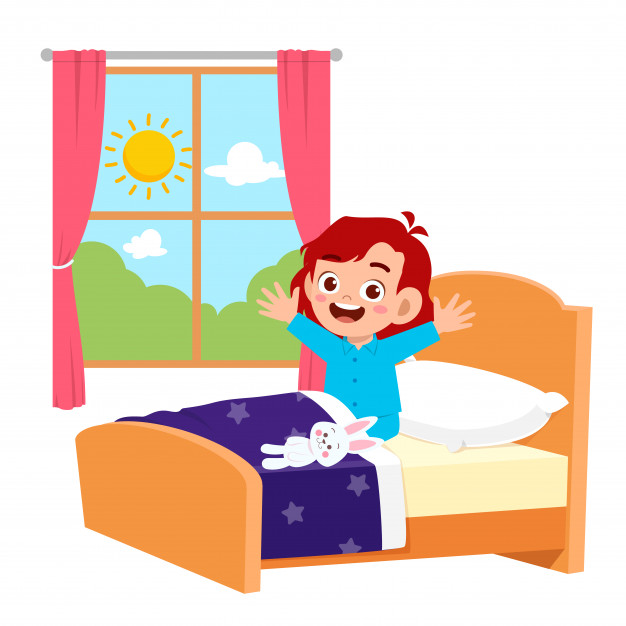 Wake up
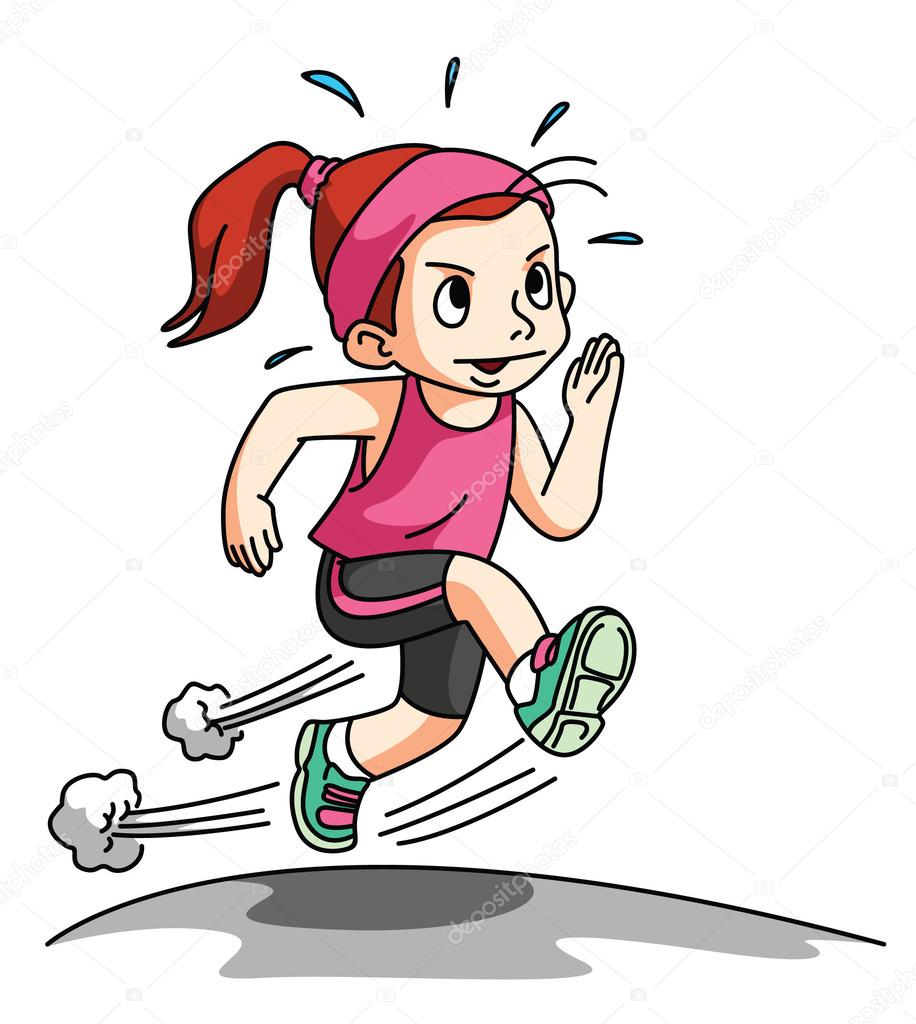 go jogging
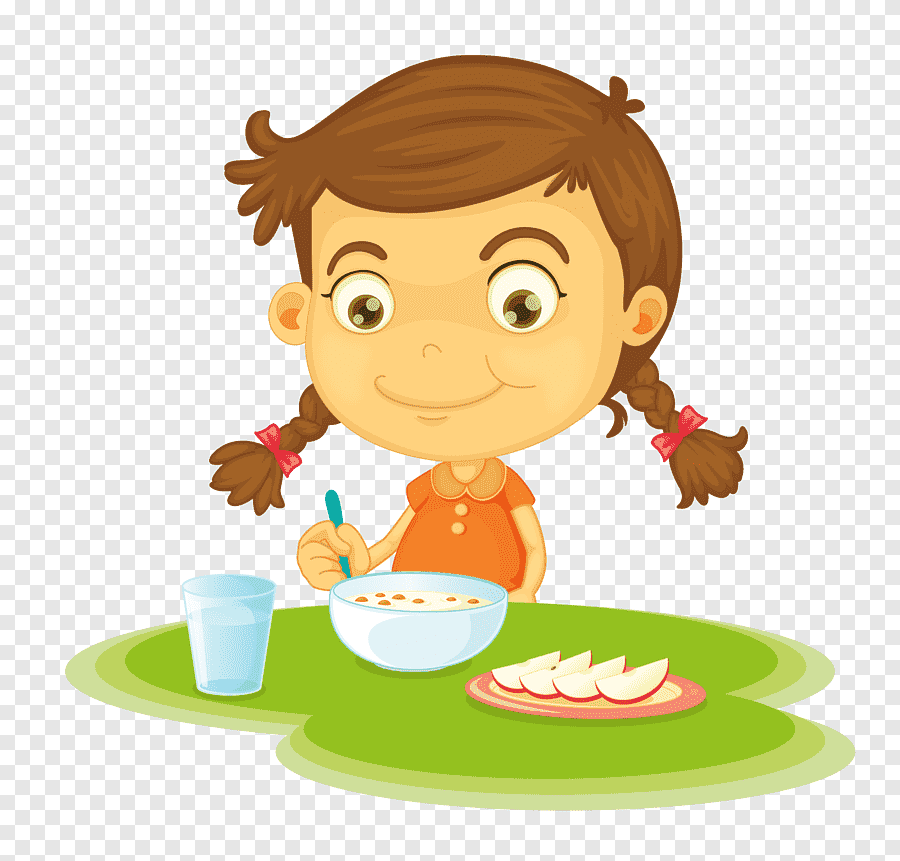 Have breakfast
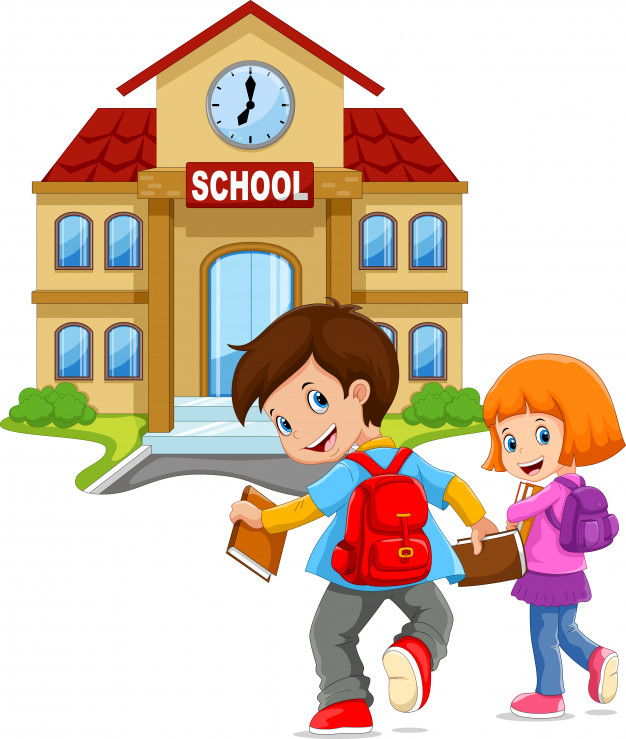 Go to school
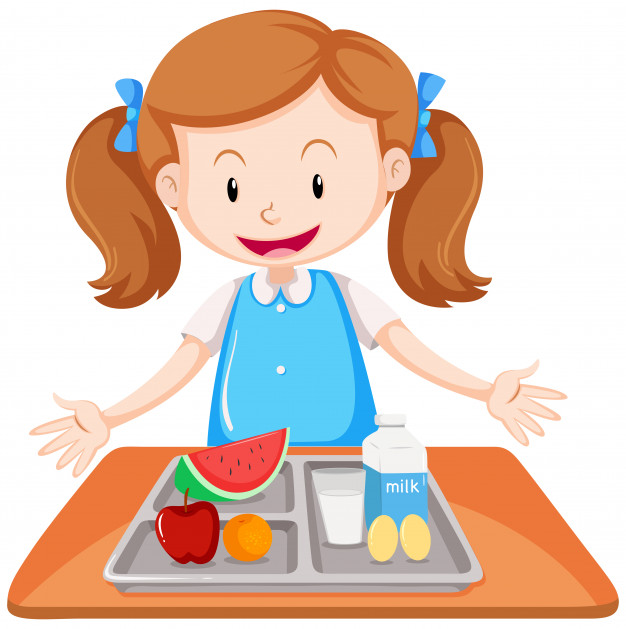 Have lunch
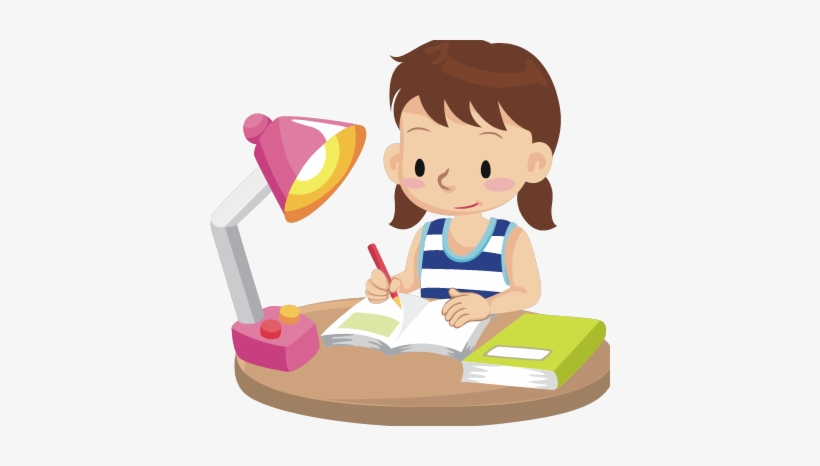 Do homework
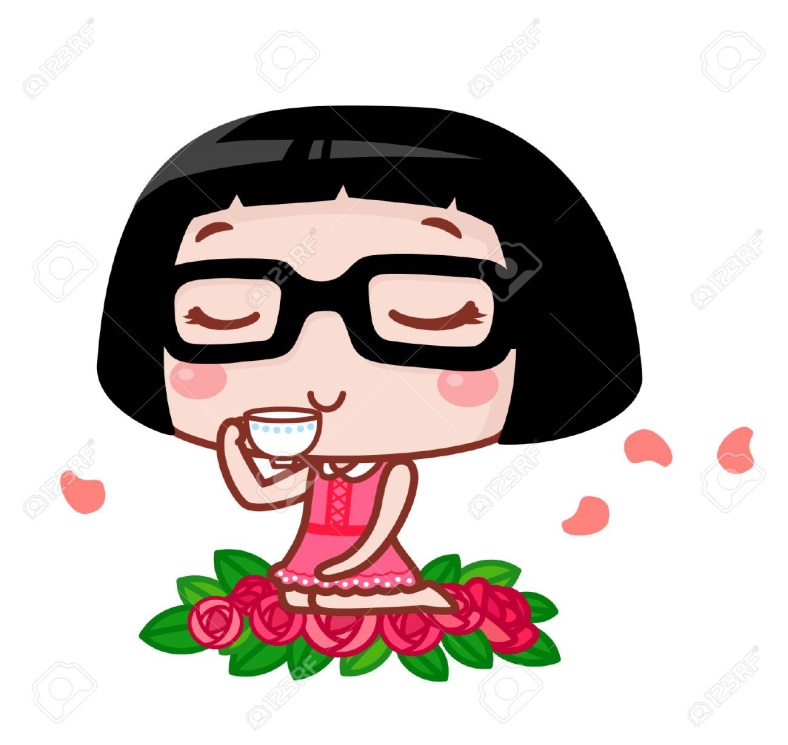 Have a cup of tea
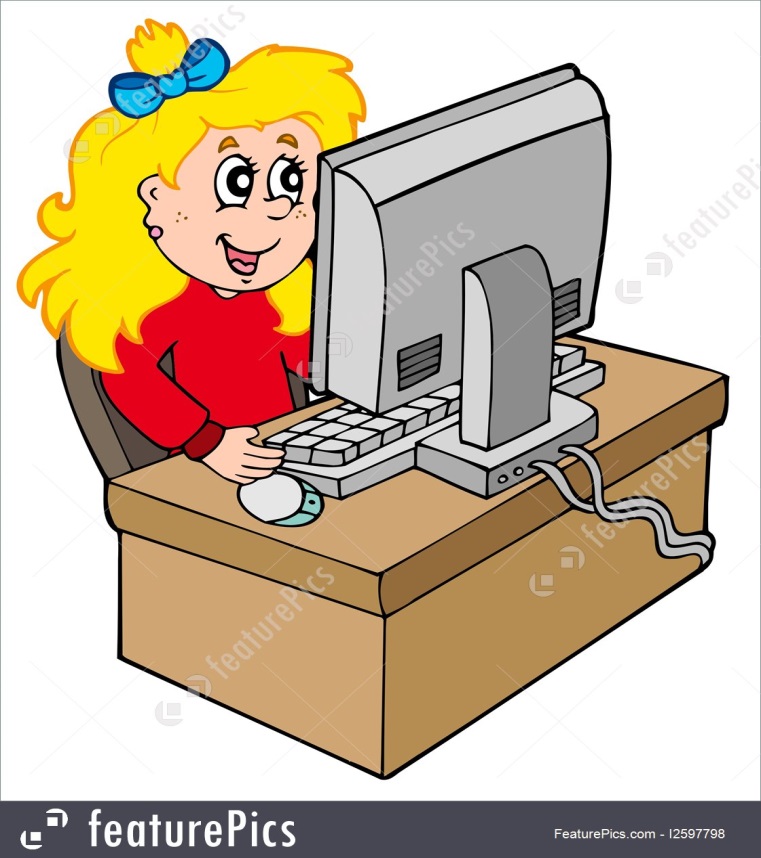 Work on  computer
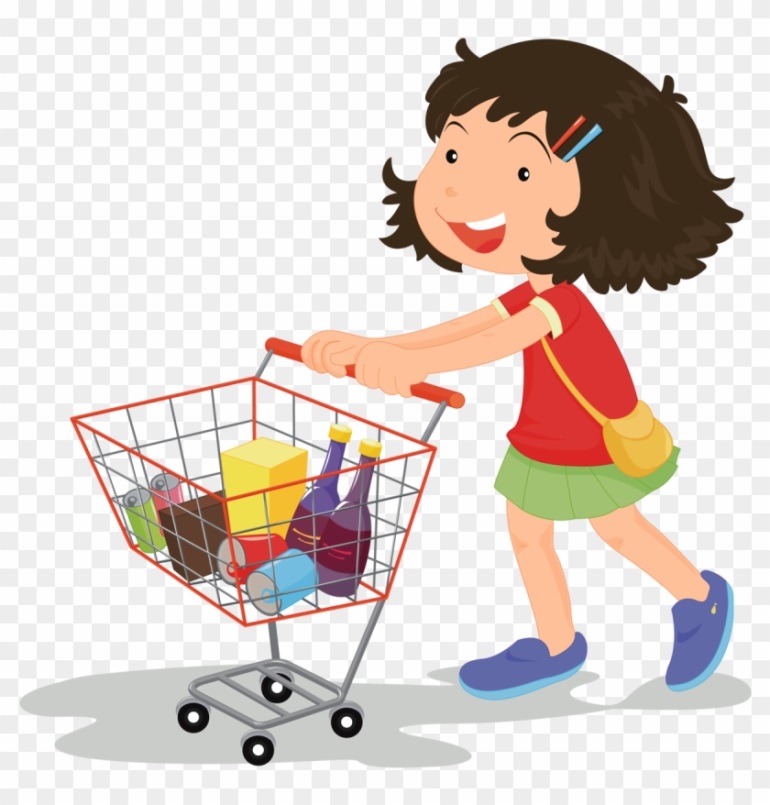 Go shopping
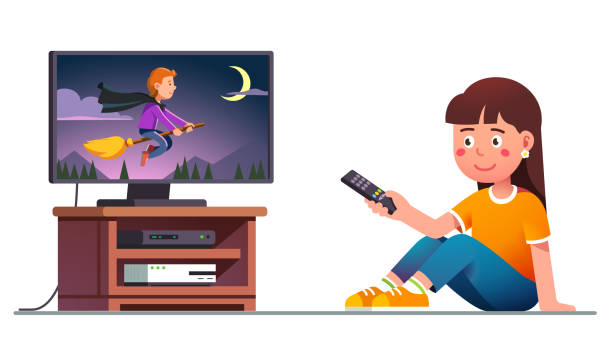 watch a DVD
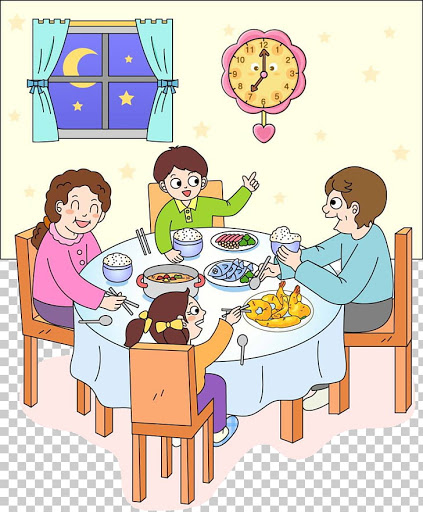 eat dinner
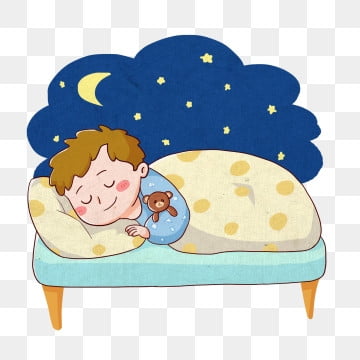 go to bed
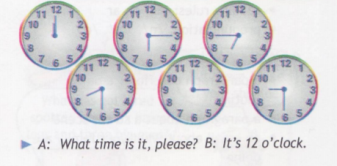 Adverbs of Frequency
Always – всегда  
Usually – обычно 
Often – часто 
Sometimes – иногда  
Never – никогда
at + (the time), 
at 3 o’clock 
at noon
at midnight
at night
      in + in the morning
in the afternoon
in the evening
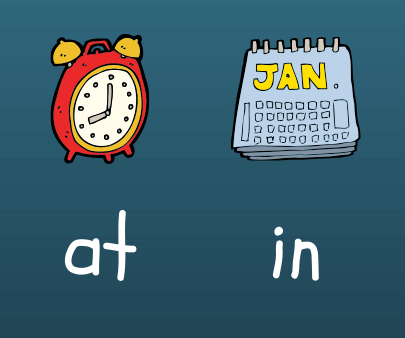 Homework
Ex. 7 page 77